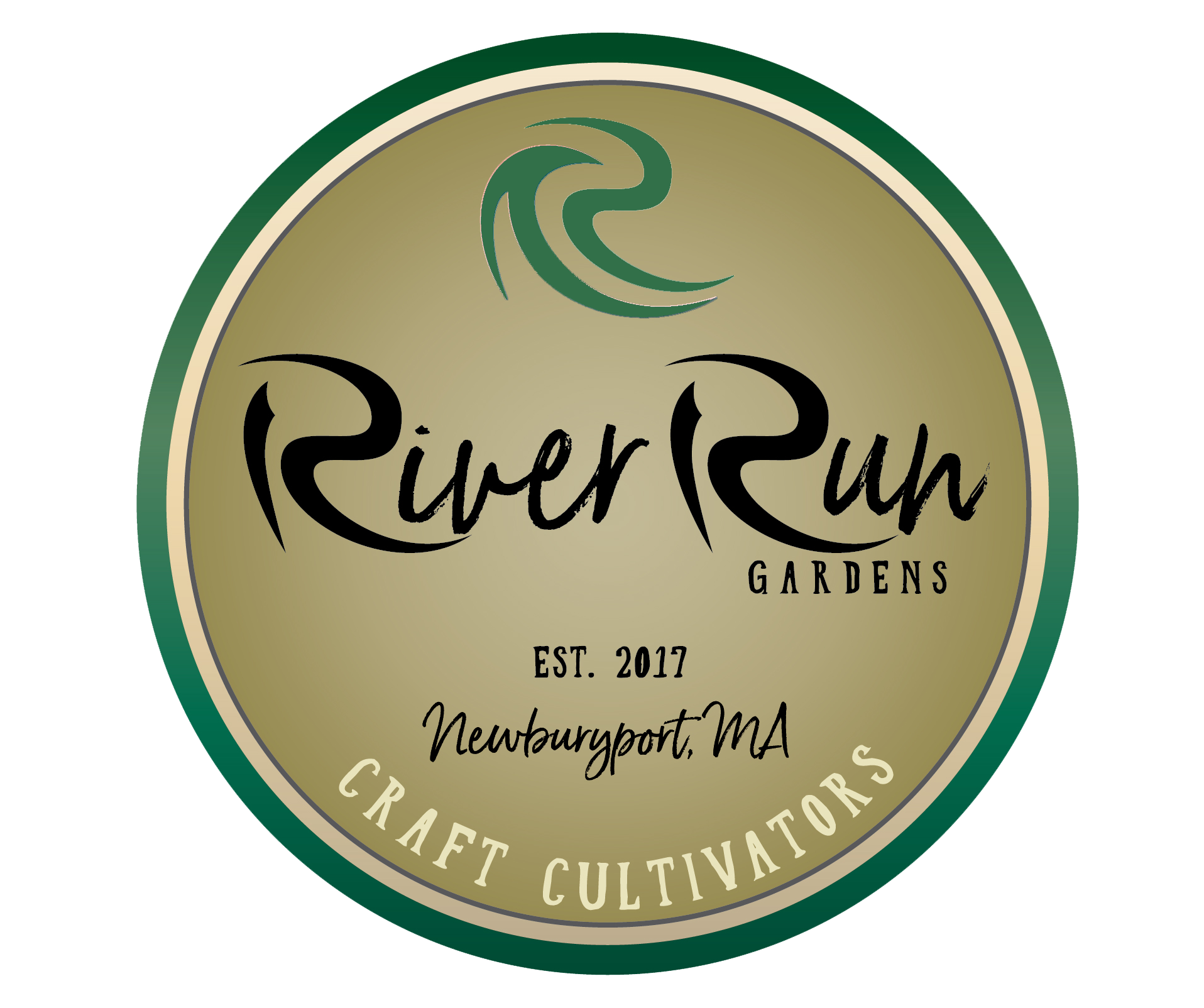 RiverRun Gardens
Community Outreach Meeting
July 18th, 2018
Newburyport City Hall
60 Pleasant St
Newburyport, MA 01950
[Speaker Notes: Good Evening – Thank you for taking time out of your night to be with us as I represent my company RiverRun Gardens, LLC]
Mission Statement
Purpose of RiverRun Gardens
Positive Impact to Community
RiverRun Gardens will positively impact Newburyport by donating over a quarter of a million dollars
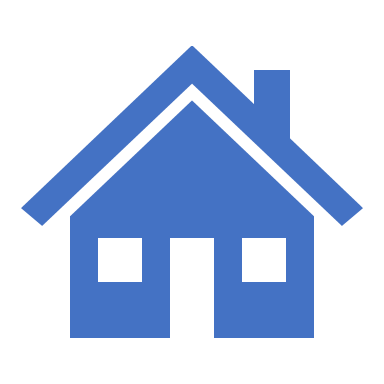 RiverRun Gardens will not be a nuisance to the city of Newburyport, its Citizens, businesses and abutters
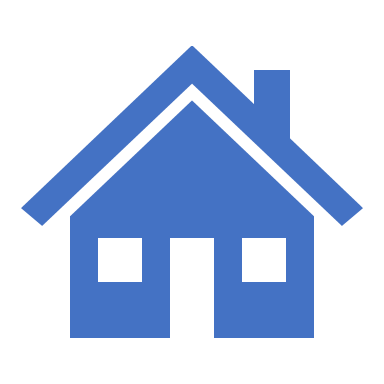 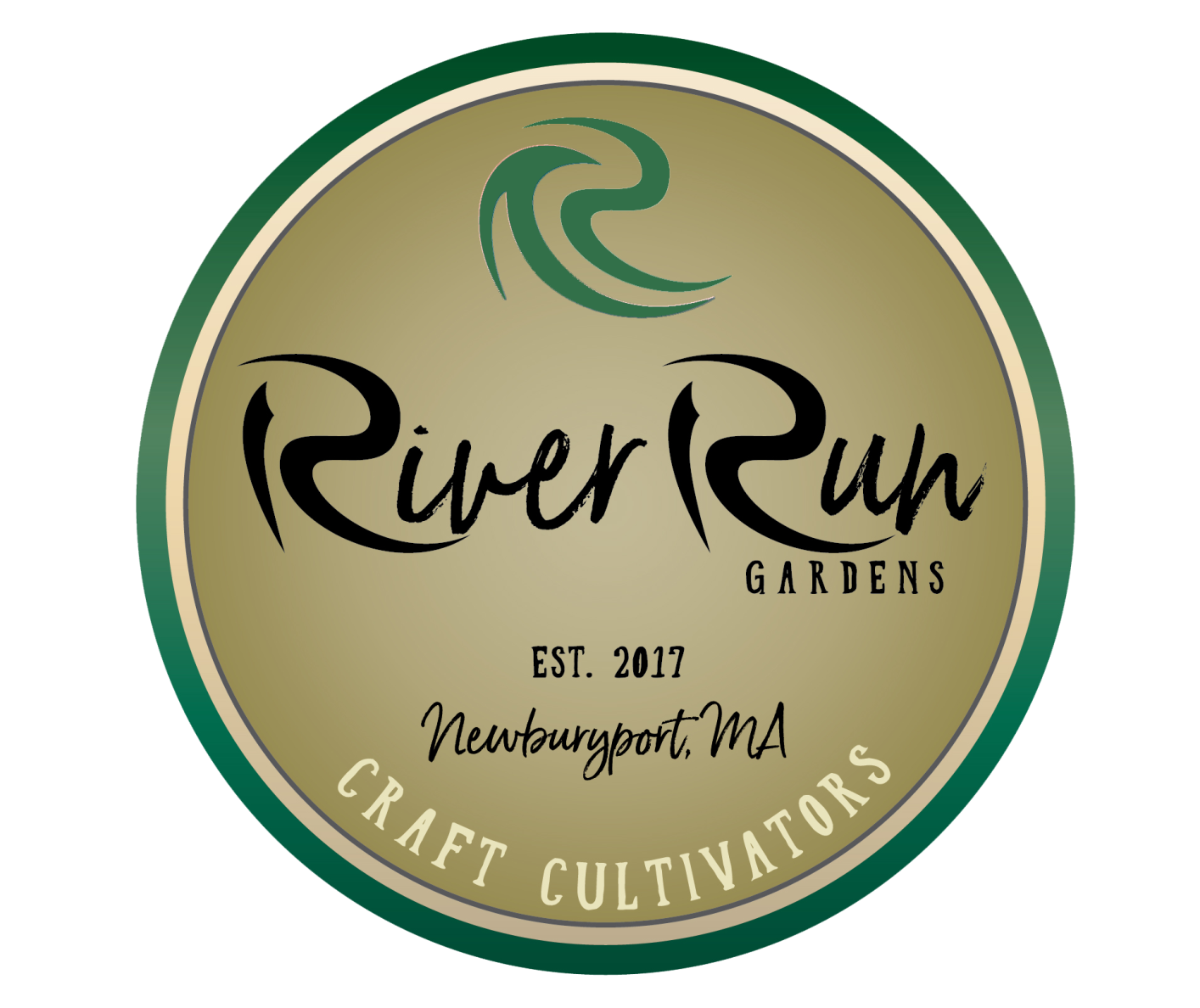 Meet The Team
Who Is RiverRun Gardens
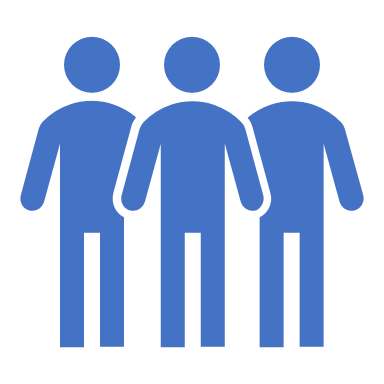 Family owned small business started by father and son
3 employees, will be offering additional jobs to local citizens
Focused on medicinal benefits and education of cannabis
Owner RiverRun Gardens
Started business in Newburyport 28 years ago
Licensed Import & Export legal matters
Experience in distribution and logistics centers
Edward X. DeSousa (Big Ed)Manager
Owner RiverRun Gardens
20 years information technology
Experience in Financial, Consulting, Automotive & non-profit sectors
Cannabis Medical patient
Edward M. DeSousaOperations
Degrees in Plant Biology & Horticulture
Over 15 years experience operating family business: Blanchette Gardens
Studied Wisley Horticultural and Walt Disney Horticulture programs
Jim BlanchetteMaster Grower
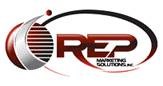 Bob PeachSecurity Consultant
REPMS is a group of technically proficient professionals from all segments of the security industry: Distribution, Corporate End-user IT help desk, Project management, Systems Integrators and Product design 
Bob has designed security systems for State and Federal law enforcement.  He also has designed systems for casinos and financial institutions
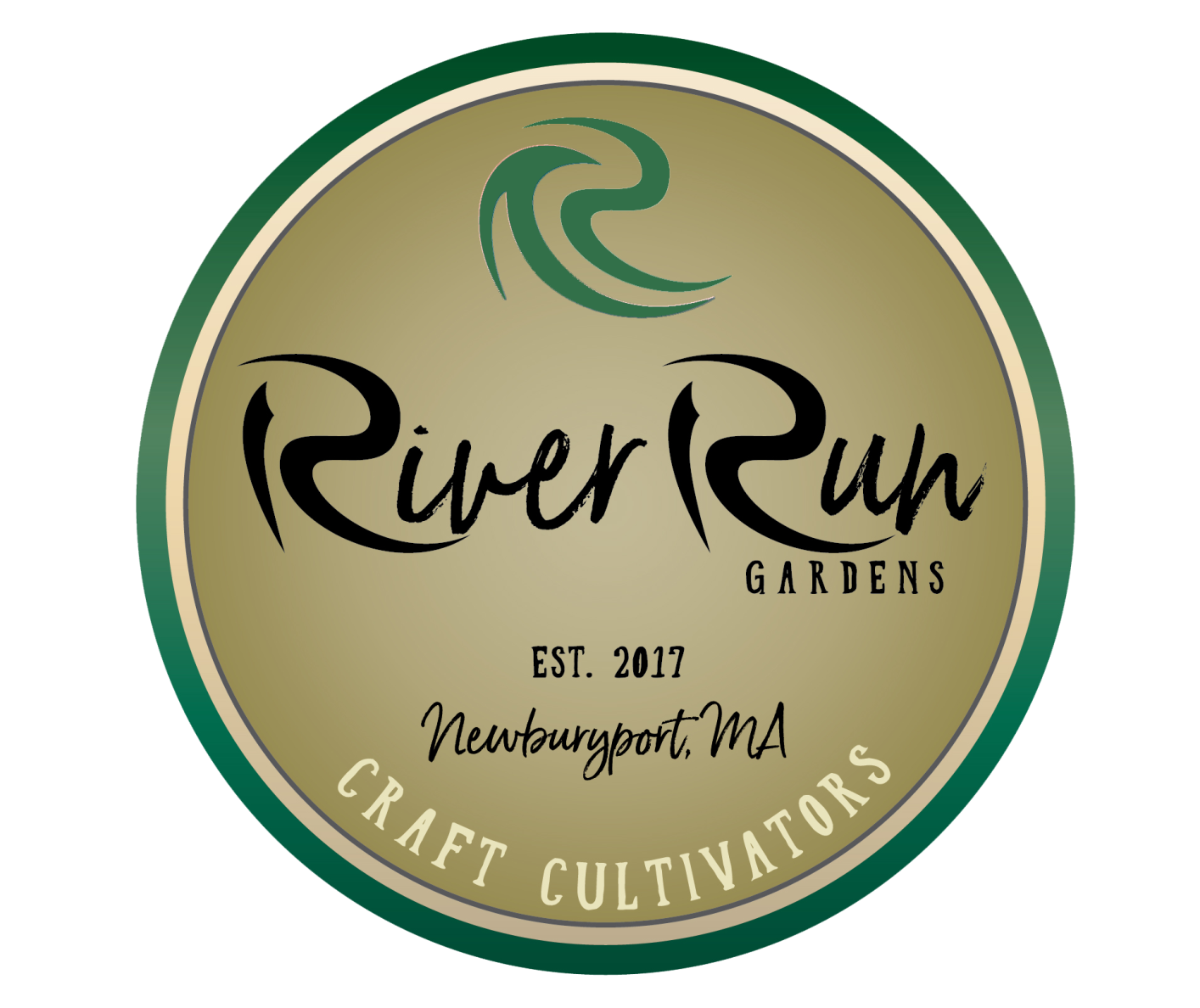 Location
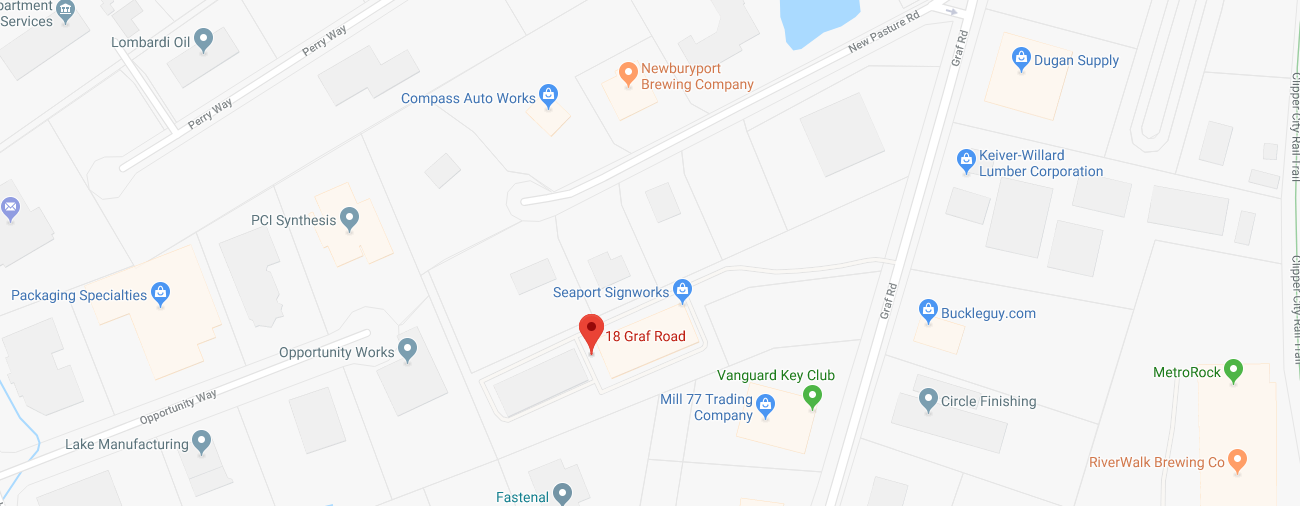 Location
RiverRun Gardens has obtained a lease in Newburyport’s Industrial Park at 18 Graf Rd, Units 24 and 25
Owner of property: Rick Boudrow
District: Marijuana Overlay District (V-G)
Total Sq. Ft. of cultivation 3,830ft
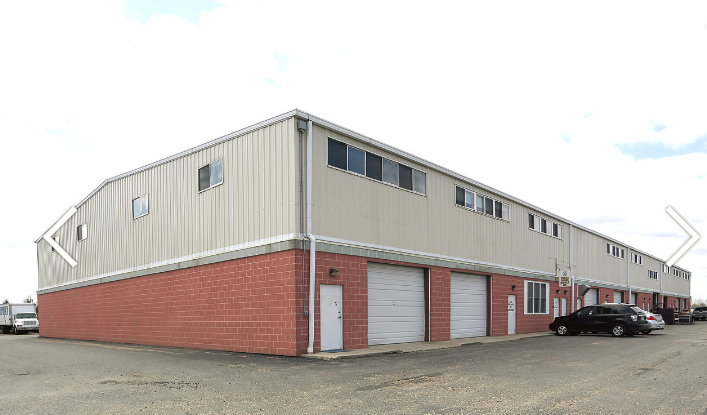 Existing Structure
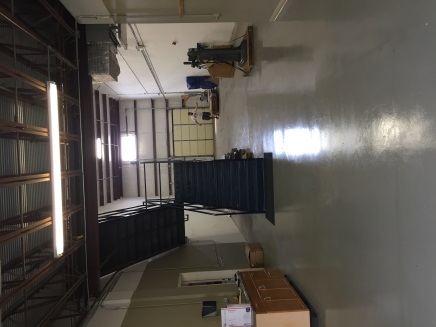 2 Bays, 98 x 24 - Units 24 & 25
Total 5,244 Sq. Ft.
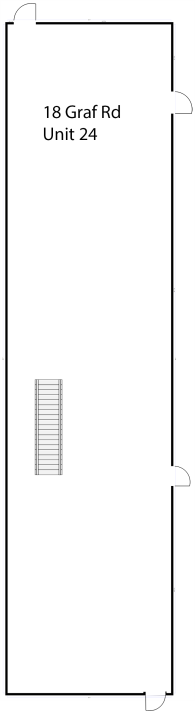 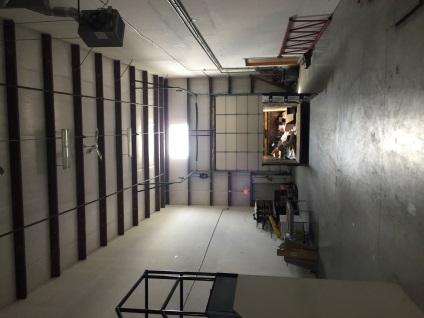 Planned Upgrades
Unit 25
Unit 24
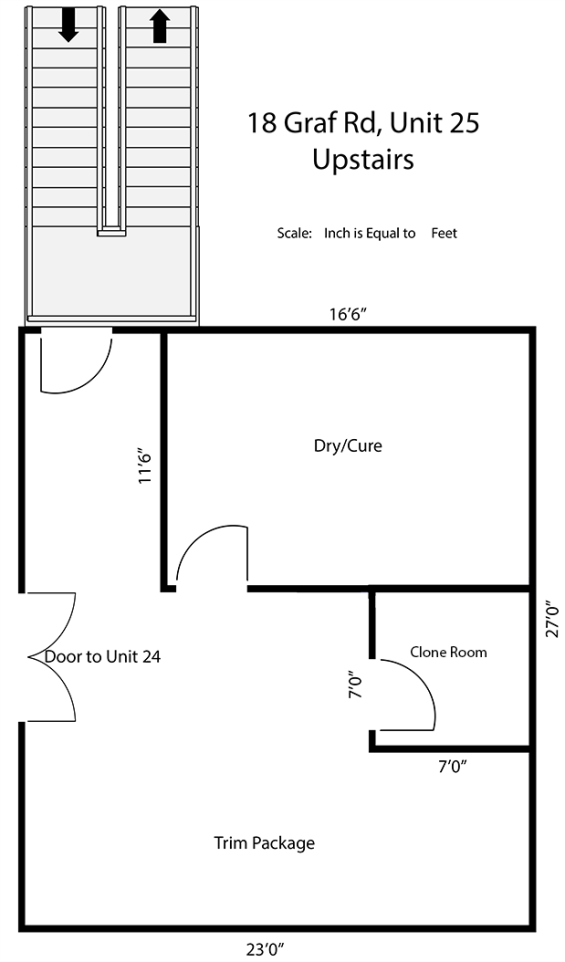 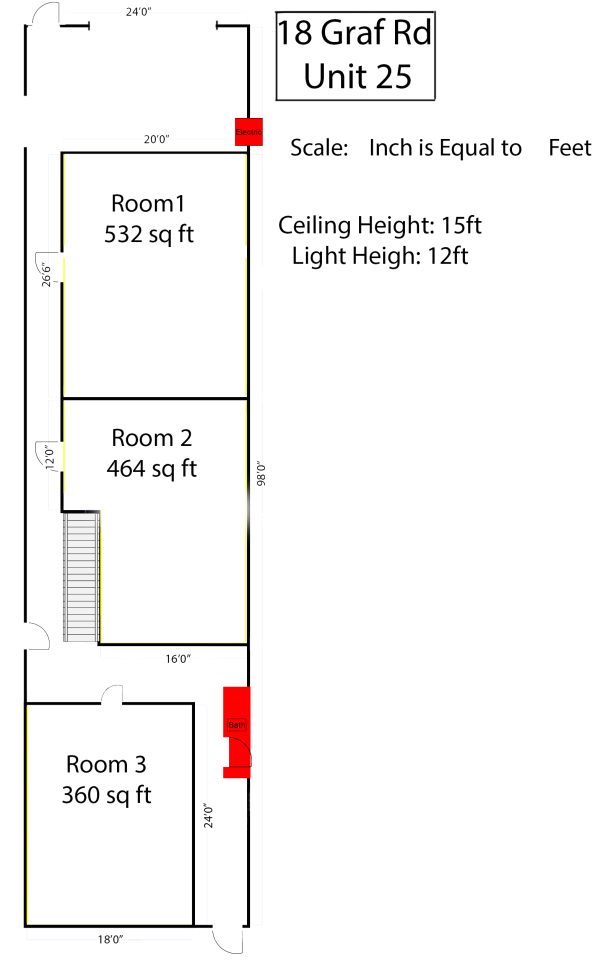 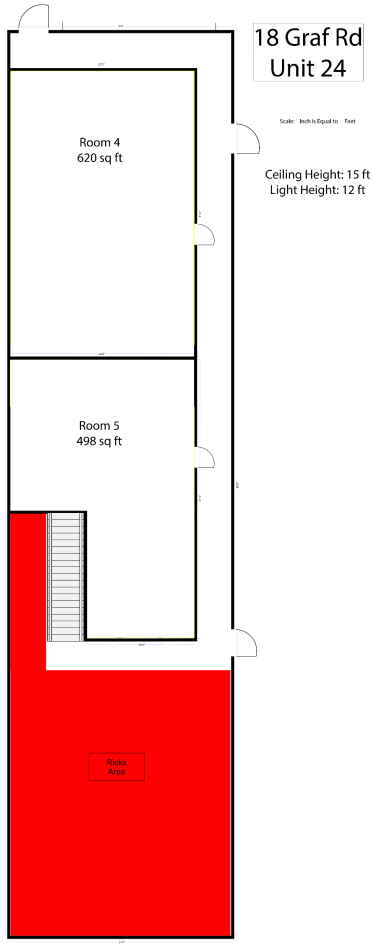 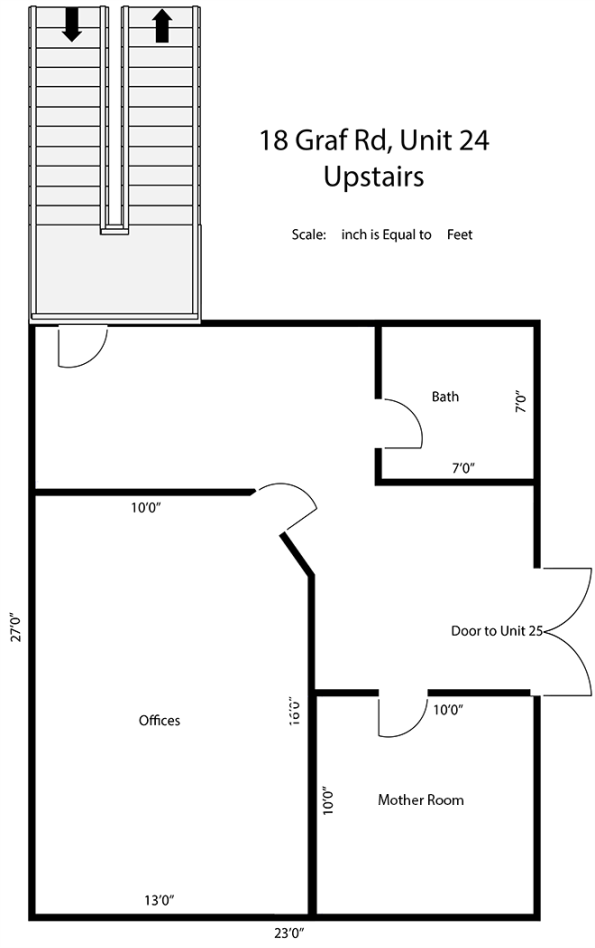 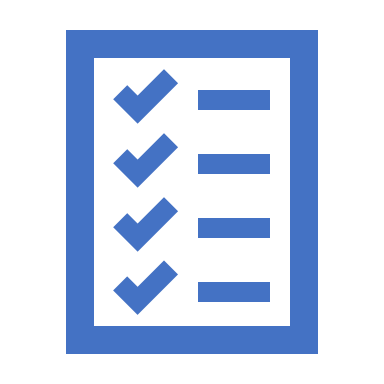 RiverRun Gardens will comply with all Municipal and Statutory Inspection requests
Inspections
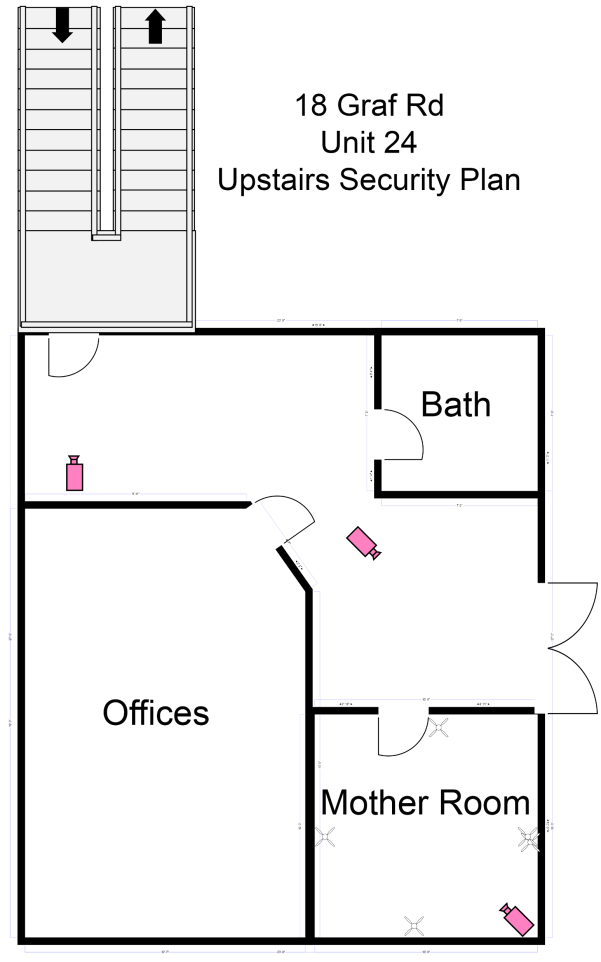 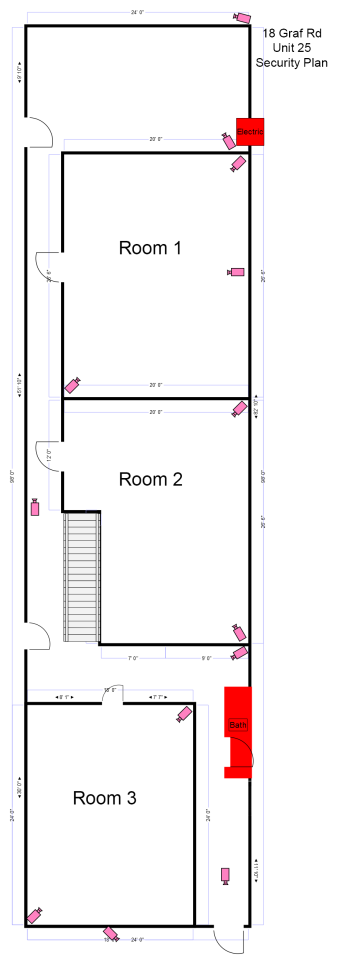 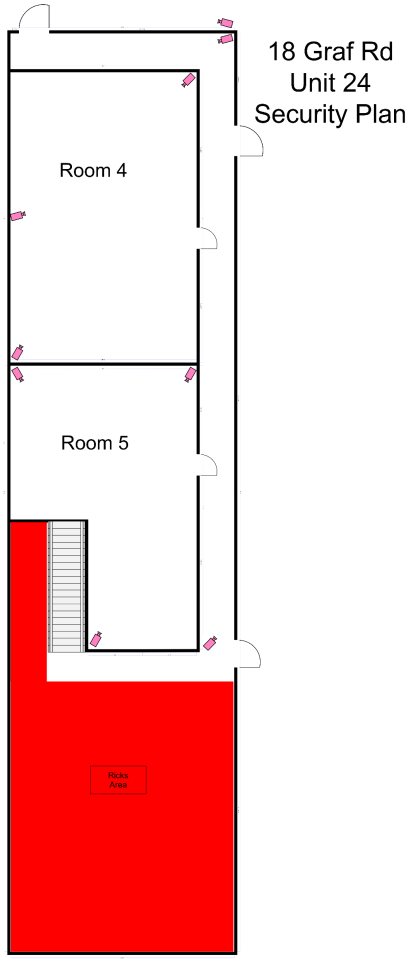 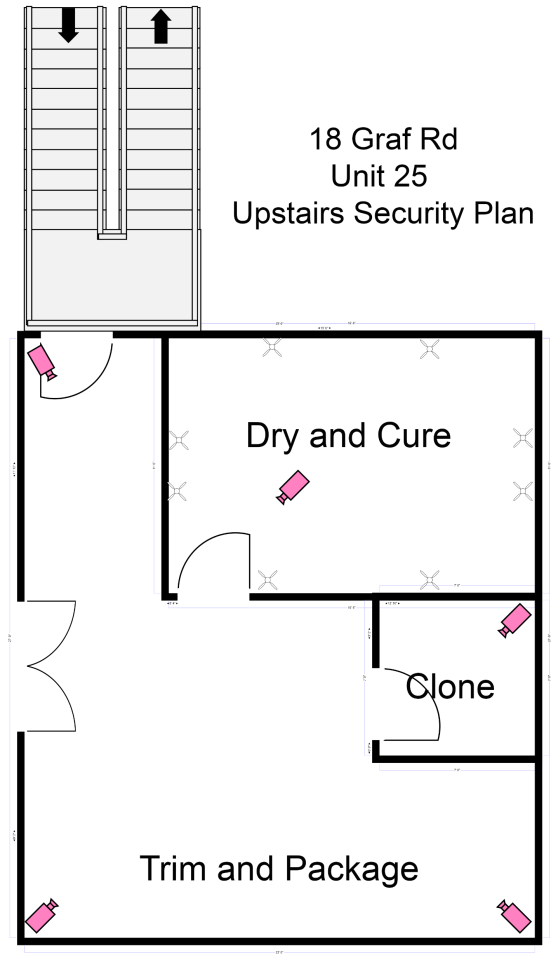 Security
RiverRun Gardens will exceed all security standards including two separate alarm systems
Over 28 cameras, biometric/digital access controls, Video and Sound recording storage
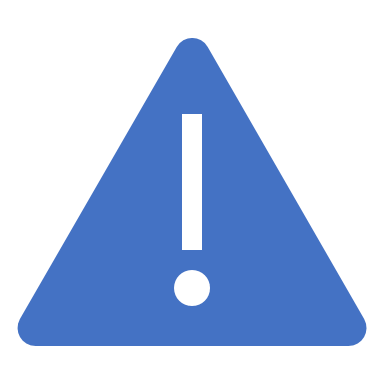 Prevention of Diversion
Systems
Inventory will be locked to prevent unauthorized access.
Access to the inventory will be restricted to individuals authorized by the RiverRun Gardens
Use analytics software to perform control substances audits (e.g., Flourish).
Establish a procedure to ensure all cannabis is stored away by the end of the shift.
Establish a procedure to ensure waste is properly secured
Implement audits
Audit invoices to ensure that each invoice is received in RiverRun’s tracking system.
Audit delivery transactions to ensure that all cannabis pulled from the main area to be restocked in units are accounted for
Promote education and awareness
Questions?